The Transitionfrom Dirty Fossil Fuelsto a Cleaner Resilient Future
Susannah DiamondTransition Sheffield
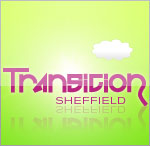 Peak energy
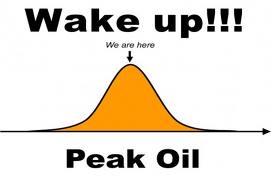 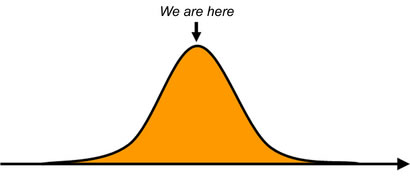 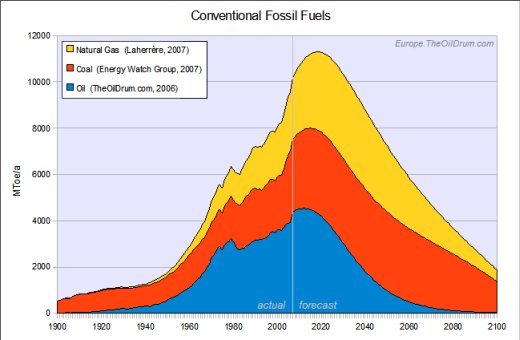 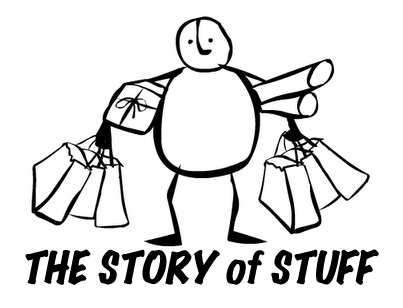 http://storyofstuff.org/movies by Annie Leonard
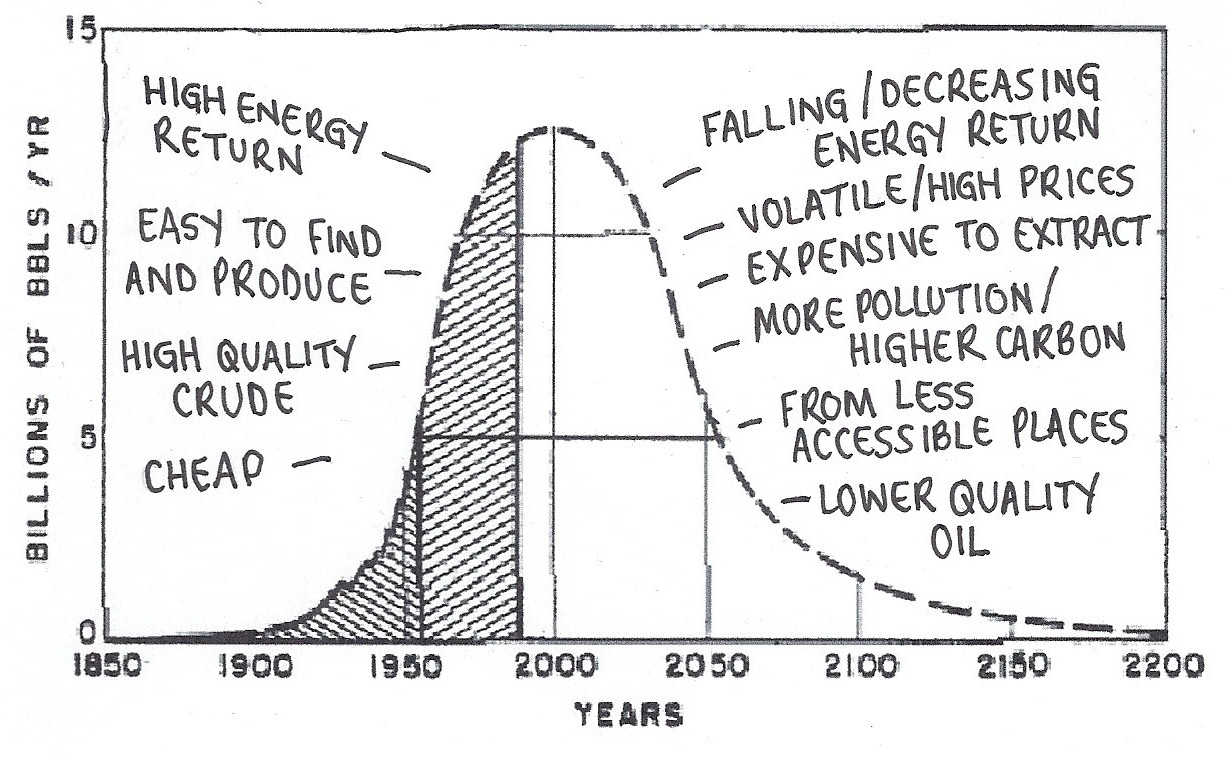 From Rob Hopkins' Transition Culture blog, 4 July 2012
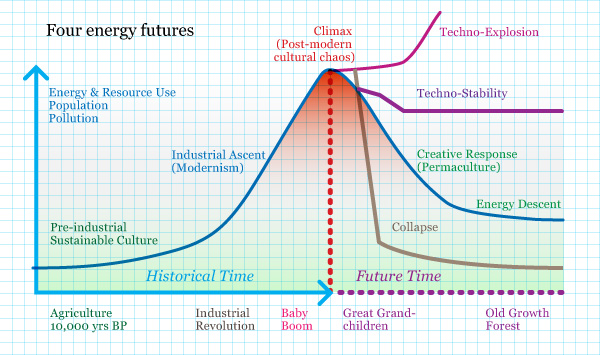 From 'Future Scenarios: How Communities can adapt to Peak Oil and Climate Change ' by David Holmgren
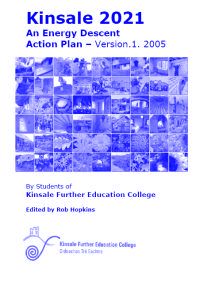 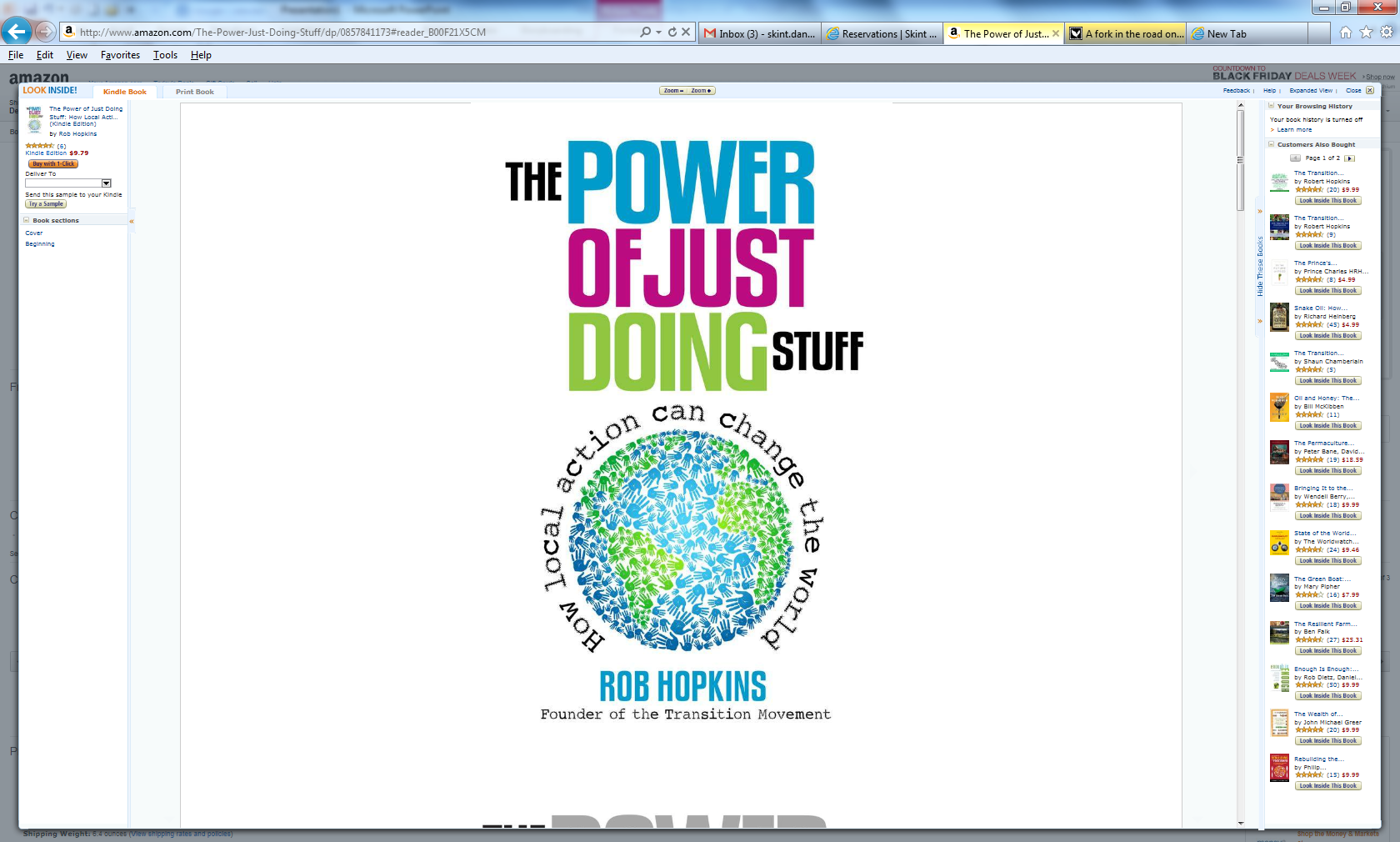 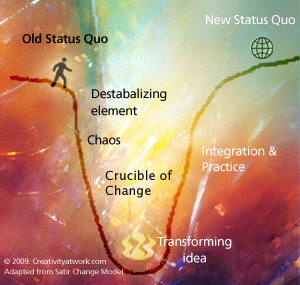 http://designtaxi.com/article/101726/Strategies-to-Help-You-During-Times-of-Transition/
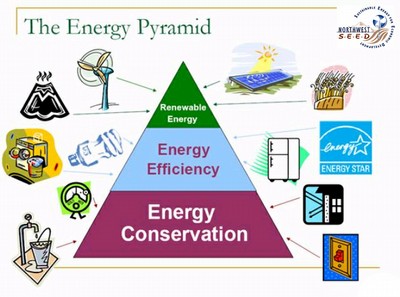 http://nwcommunityenergy.org/biogeo/efficiency
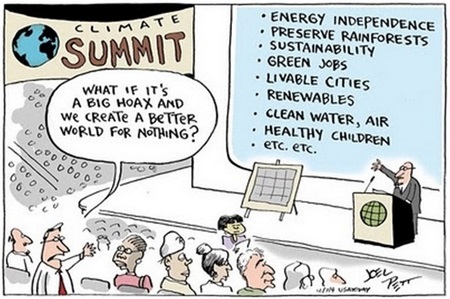 Cartoon by Joel Pett
Susannah DiamondTransition Sheffield



susannah@transitionsheffield.org.uk
@transitionsheff
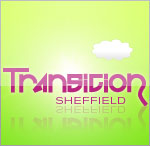